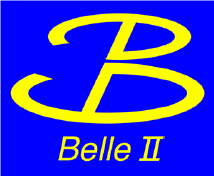 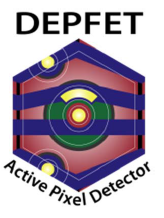 Updates of EMCM Testing
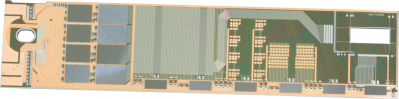 Jakob Haidl, Christian Koffmane,
Felix Müller, Martin Ritter, Manfred Valentan
Hardware
 DHE (v3.2)
 Setups
Software
Measurements
 DHE current source
 DCD current sources
 ADC curves
 Matrix / Switcher Sequence
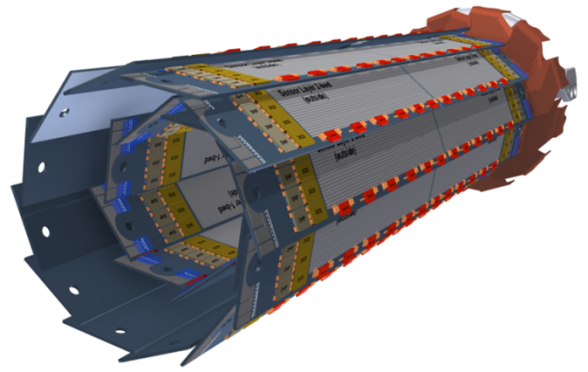 Hardware - DHE
Upgrade to DHEv3.2 (replacement of 1 Infiniband cable - 1x RJ45 & 1x Infiniband cable)
	New DHE only works with DHPT (removed: FCK & RST (required for DHP0.2))
	Current Source is integrated (problems occurred with external current source (connector)
	New DataPatchPanel for EMCM equipped with DHPT
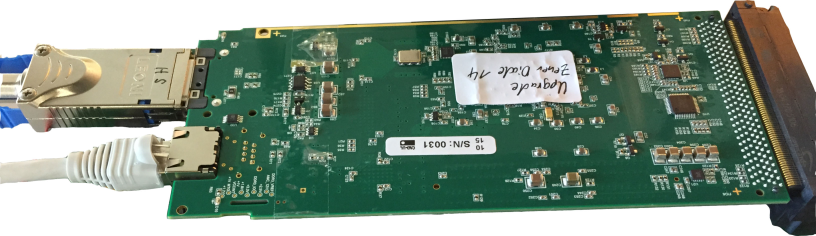 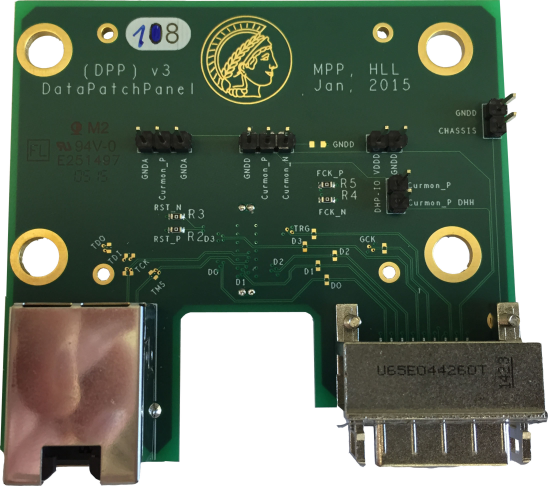 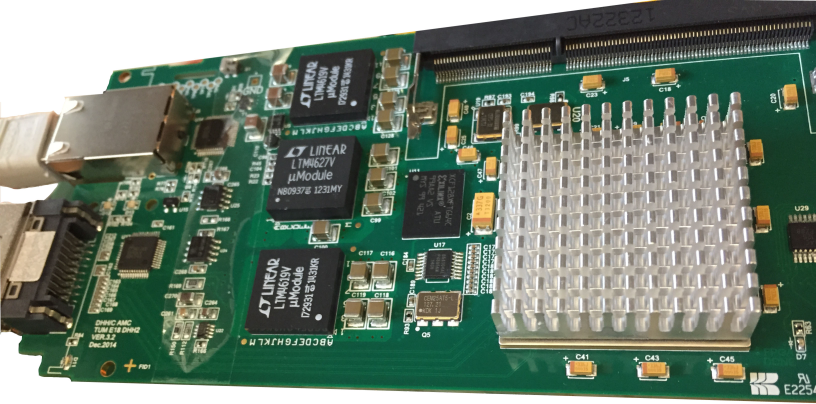 COOLING is
required
Description: http://twiki.hll.mpg.de/bin/view/DepfetInternal/EMCM_dpp
www.hephy.at/hephydb/cakephp/hephydb/db_files/view/1175/Item/13276
Felix Müller, 19th DEPFET workshop
11.05.2015
Setups in HLL
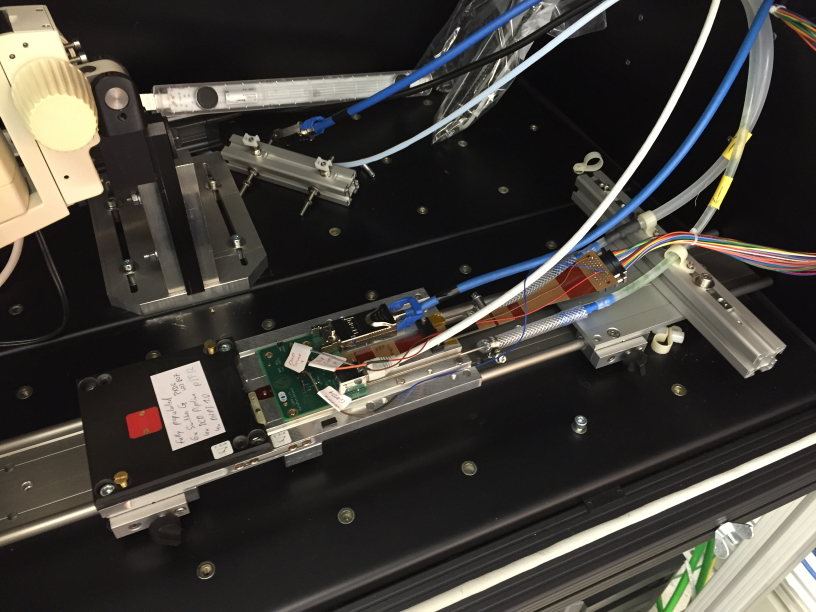 EMCM Setup (pxdtest2)
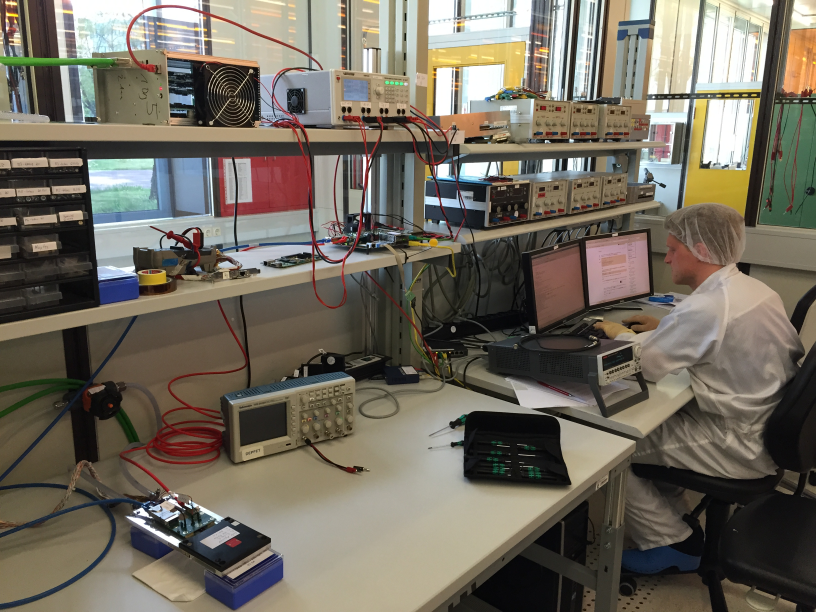 EMCM Setup (pxdtest3)
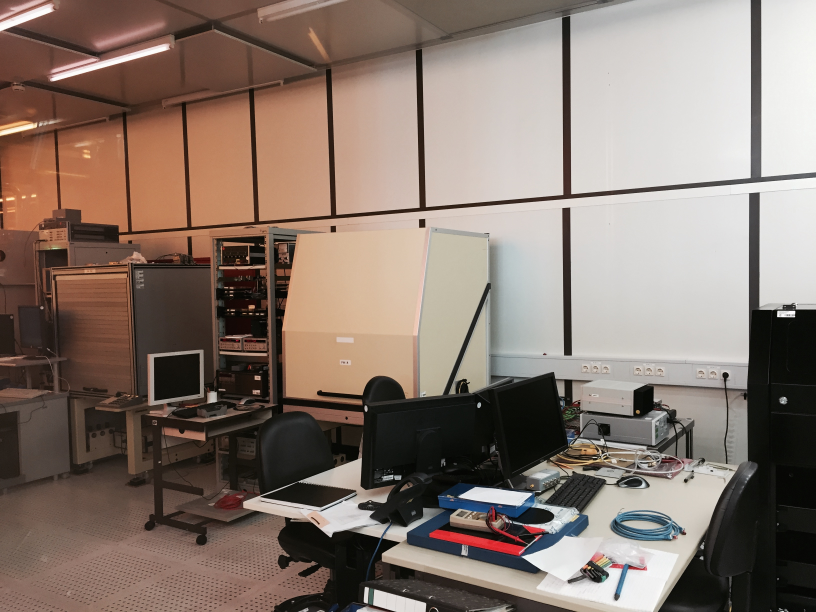 Probecard Setup
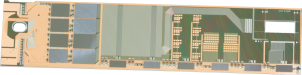 Felix Müller, 19th DEPFET workshop
11.05.2015
pxdtest3 @ HLL using W17-3
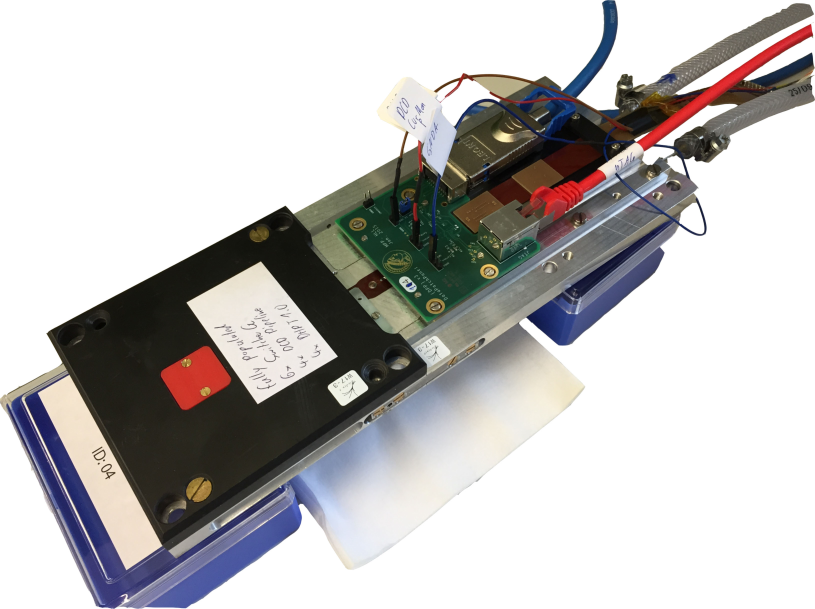 commercial RJ45 cable
Infiniband
PowerPatchPanel
DHP_IO
GNDA
Curmon_P
cooling
Mounting is currently prepared in the workshop
Do not use alcohol as cooling medium
glue dissolves
pipes are congested (no active cooling)
water drops from glue of the chamber
leaking
Felix Müller, 19th DEPFET workshop
11.05.2015
Software
Goal for all setups:
Common operating system
All PCs are running with Scientific Linux 6.x (HLL, MPP, Göttingen)
Common folder structure (~/cs-studio ~/epics ~/system-config ….)
Installation script: system-installation and system-configuration – settings for own PC can be easily set in an ini-file
svn: https://belle2.cc.kek.jp/svn/groups/pxdonline/epics/trunk/pxd-testsetup/system-config
Common connections (PS, DHE) – 1 PC for 1 setup
2 Network cards (Internet & Setup (SlowControl DHE,PS, HS-link)
Common Software / Measurements & Analysis
Python environment
svn: https://belle2.cc.kek.jp/svn/groups/pxdonline/epics/trunk/css/analysis
svn: https://belle2.cc.kek.jp/svn/groups/pxdonline/epics/trunk/css/dhh)
Keep track of devices (which device is used in which setup)
DataBase http://www.hephy.at/hephydb
(ask Manfred for access)
Issue Tracker (common discussions, bug report, information etc.)
https://belle2.cc.kek.jp/redmine/projects/pxdhardware
(ask Manfred for access)
Felix Müller, 19th DEPFET workshop
11.05.2015
DHHv3.2 Internal Current Source
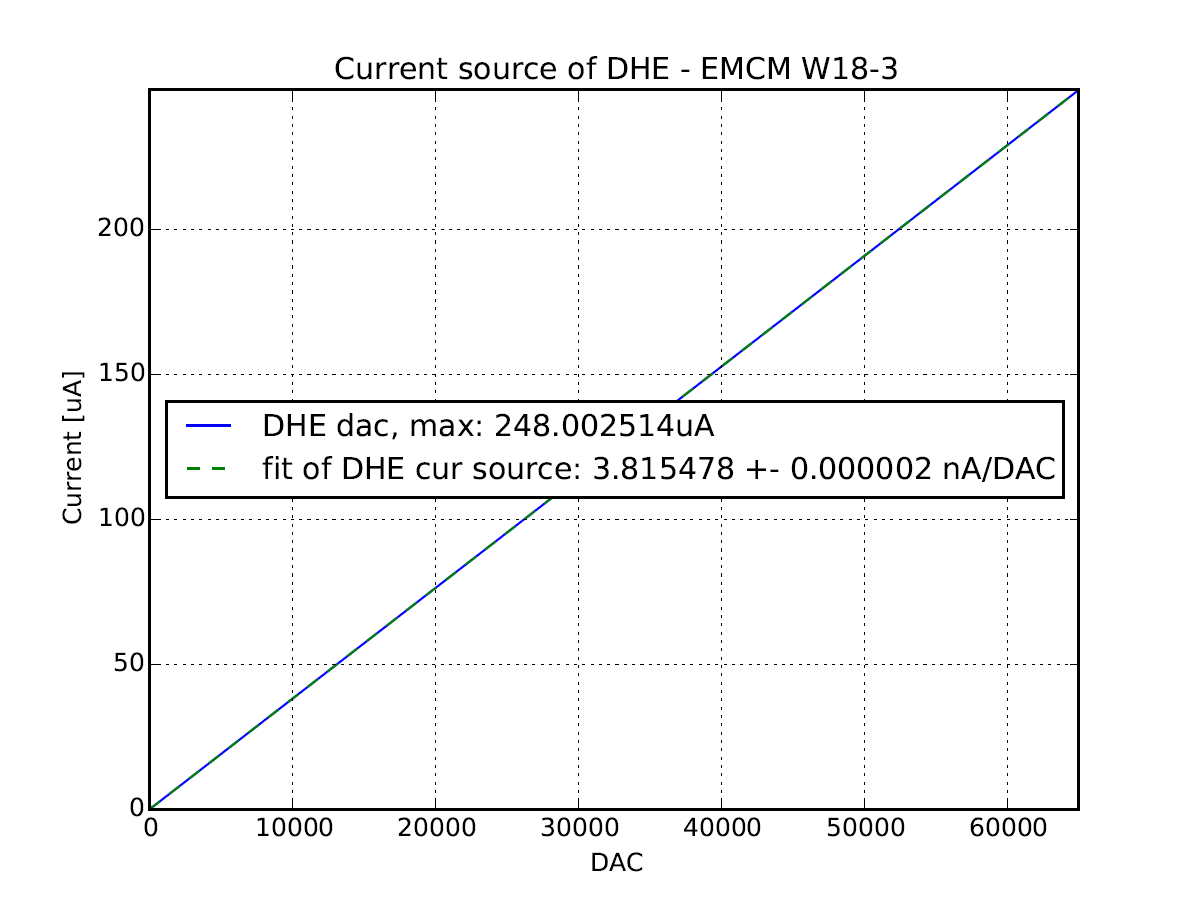 linear
low noise
248µA in 65536 steps



16-35 DACs (current settings)  per ADU (gain G=1, G=4)
Felix Müller, 19th DEPFET workshop
11.05.2015
Internal Current Source of DCDs W18-3
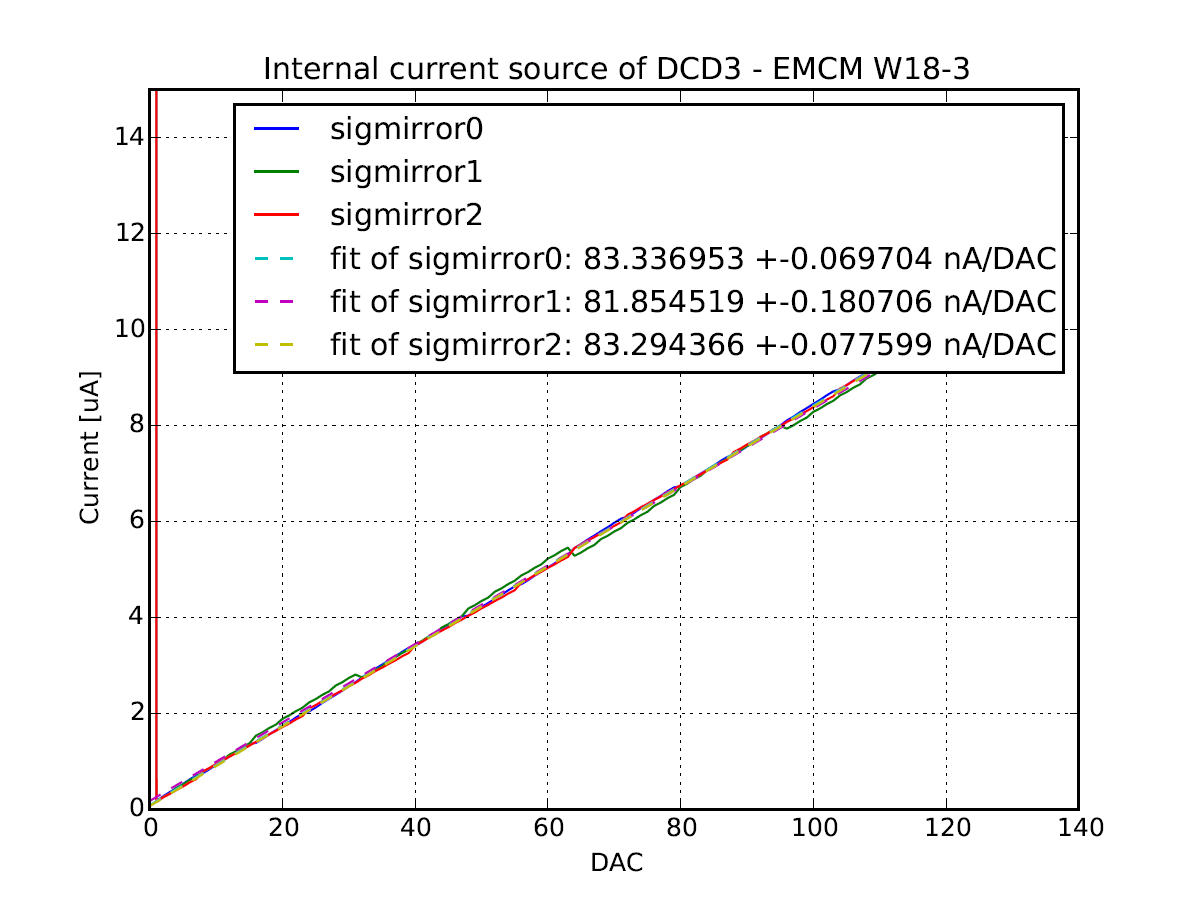 Internal Current Source (sigmirror0,1,2) for calibration of ADCs / adc-curve
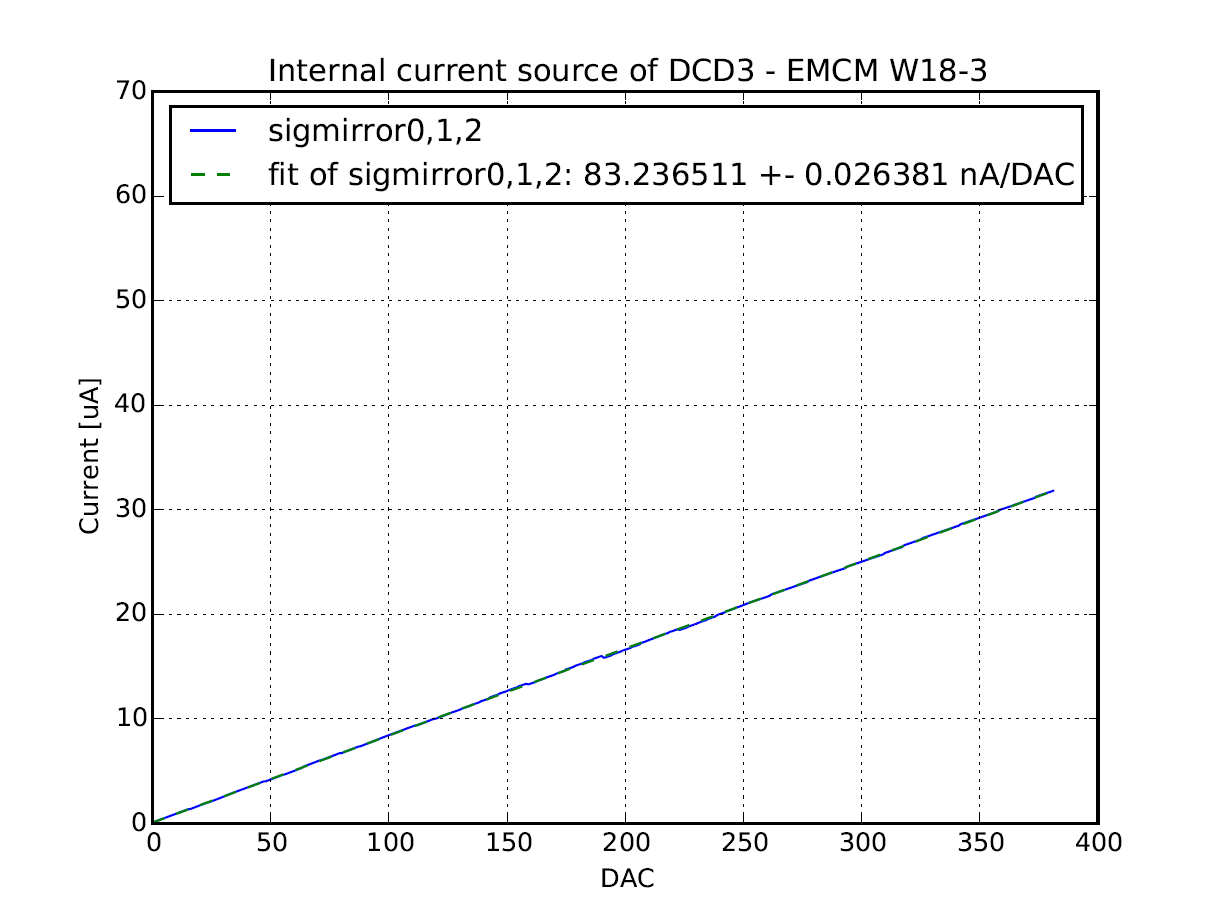 very „rough“ steps
DHE: 3,815 nA/DAC
DCD: ~80 ±4 nA/DAC
=> not every ADU can be measured
Felix Müller, 19th DEPFET workshop
11.05.2015
ADC-Curves: Gains (EMCM W17-3)
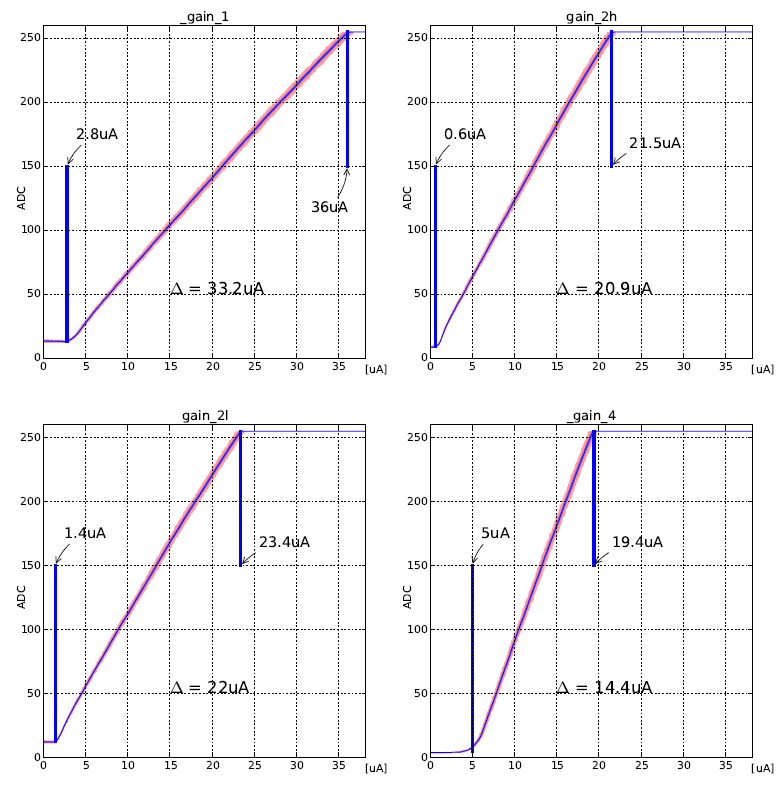 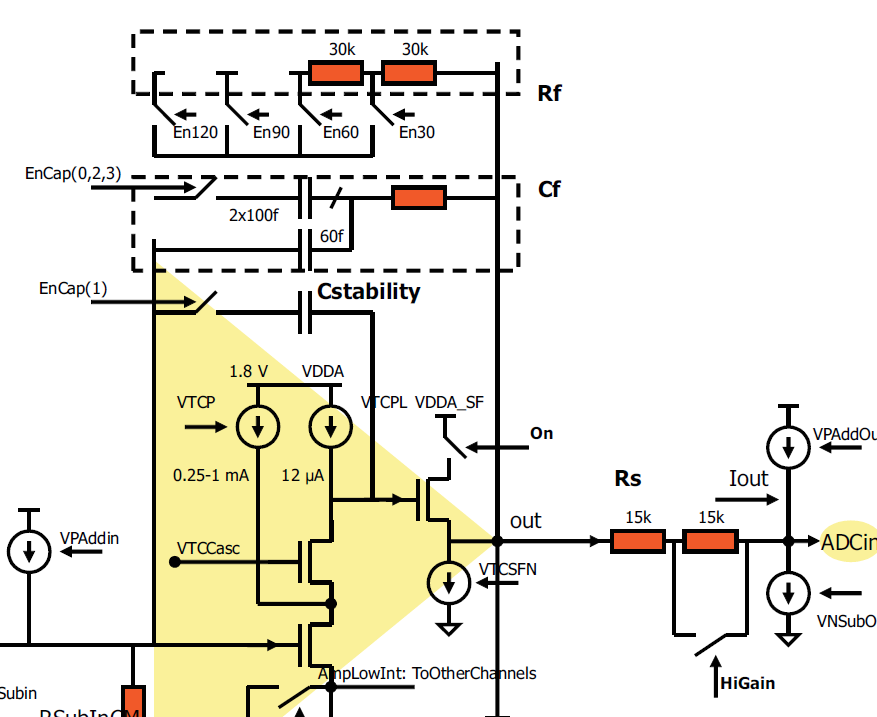 ΔI=33.2µA
ΔI=20.9µA
source: DCD manual
ΔI=22µA
ΔI=14.4µA
Felix Müller, 19th DEPFET workshop
11.05.2015
ADC curves
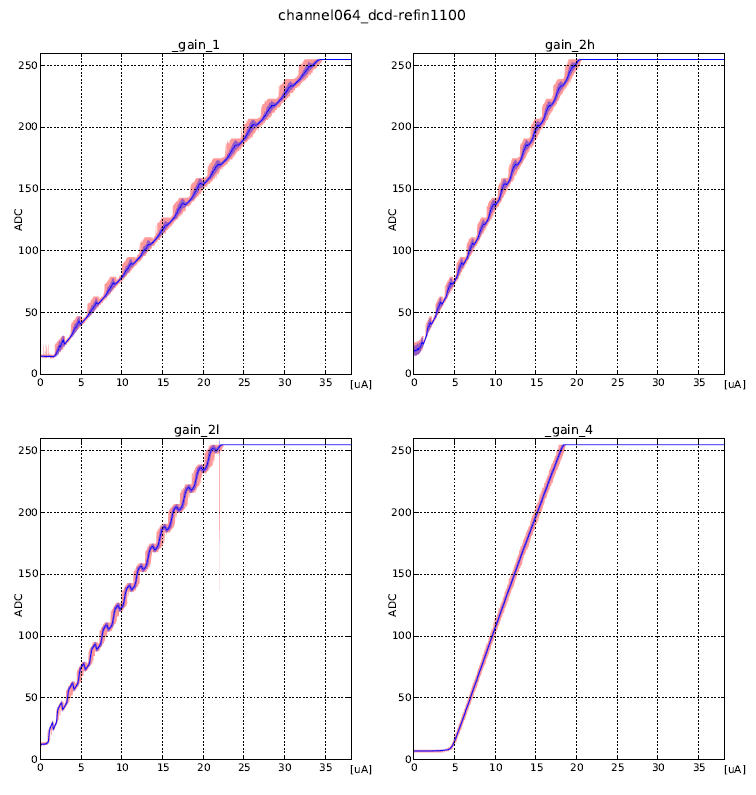 Channel 064
RefIn 1100mV
G=2
(HighGain)
G=1
blue: standard deviation
red: MIN, MAX
G=2
(LowGain)
G=4
Felix Müller, 19th DEPFET workshop
11.05.2015
ADC curves
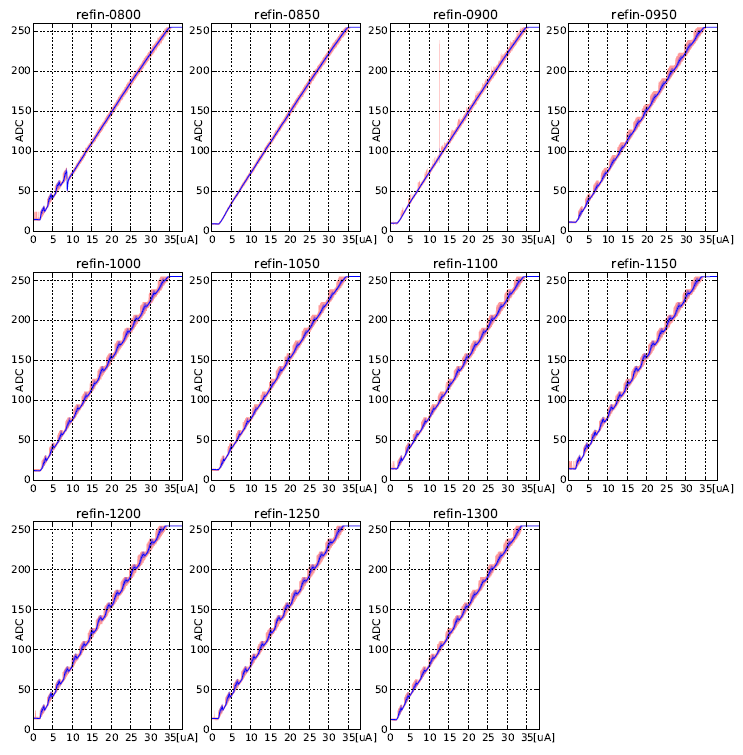 850 mV
Channel 064
RefIn scan
Felix Müller, 19th DEPFET workshop
11.05.2015
Matrix
EMCM W18-3

E07: ARR_128x16_ST_SD_SCG_Z075_TS
128 drains (electrical), 16 row (electrical), no capacitive coupled Cleargate, surrounding Cleargate, 75µm pixel size, Type save (referred to the p+ implant around the clear), 6µm gate length
Felix Müller, 19th DEPFET workshop
11.05.2015
Matrix - Operation
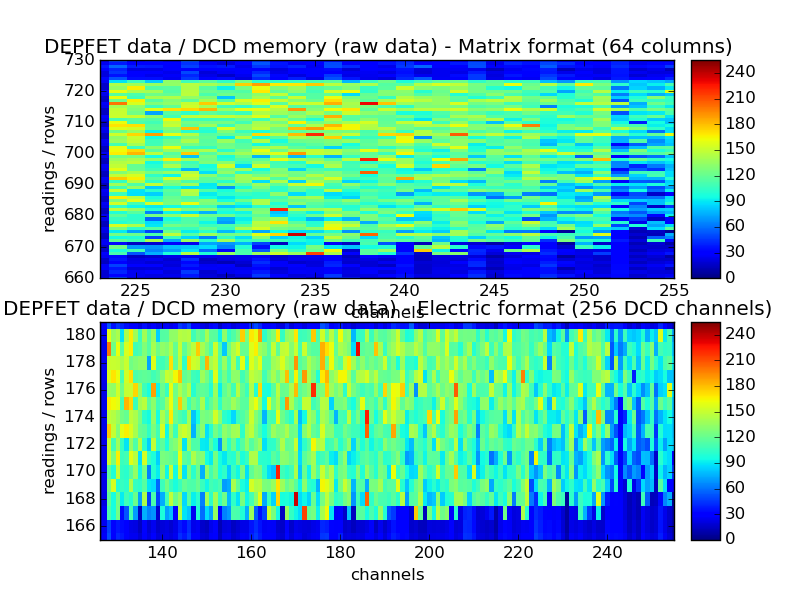 32
14 rows:
167-180
Felix Müller, 19th DEPFET workshop
11.05.2015
Sample Point Curve
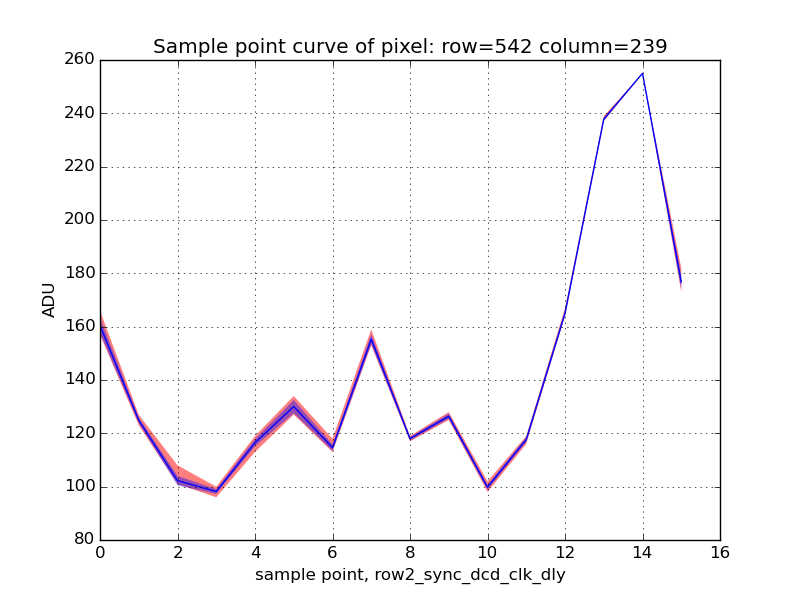 Preliminary
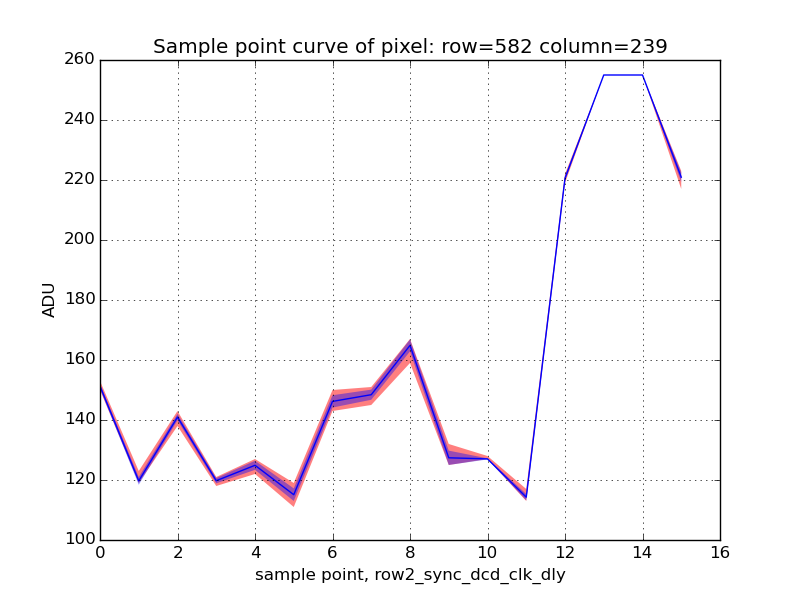 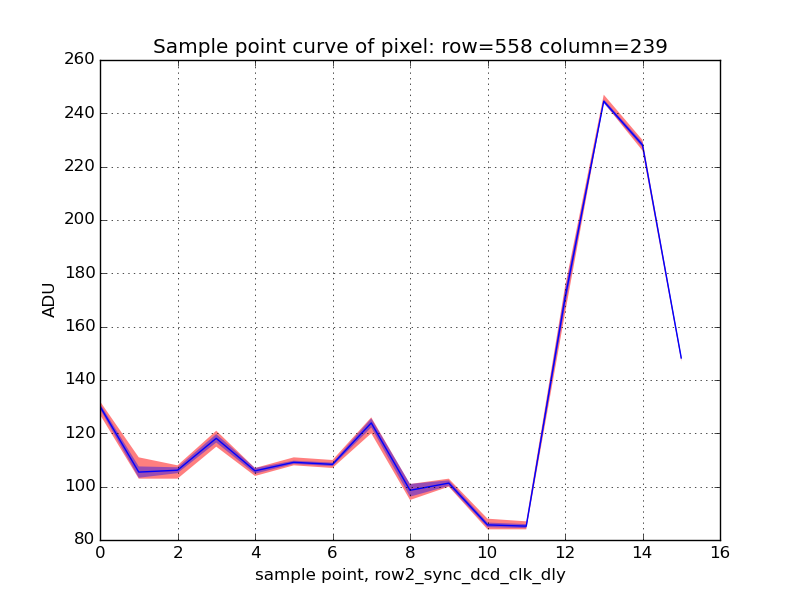 Felix Müller, 19th DEPFET workshop
11.05.2015
Matrix Switcher Sequence
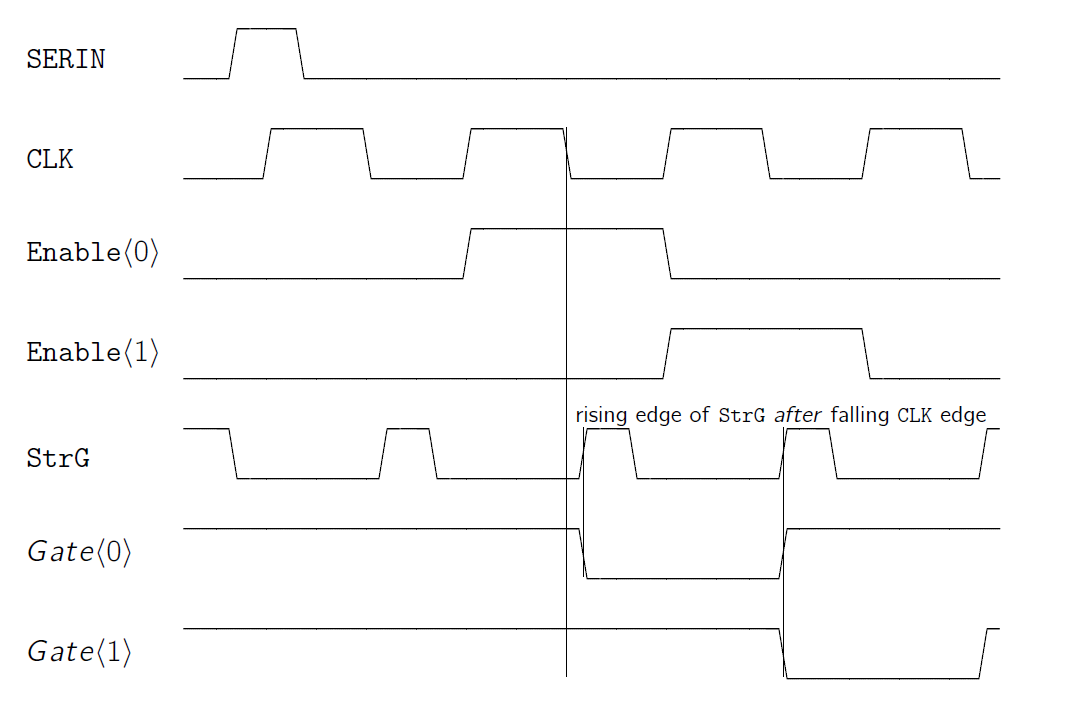 sw_frame
source: Switcher manual
Felix Müller, 19th DEPFET workshop
11.05.2015
Switcher Sequence (1)
processing
time
Felix Müller, 19th DEPFET workshop
11.05.2015
Switcher Sequence (2)
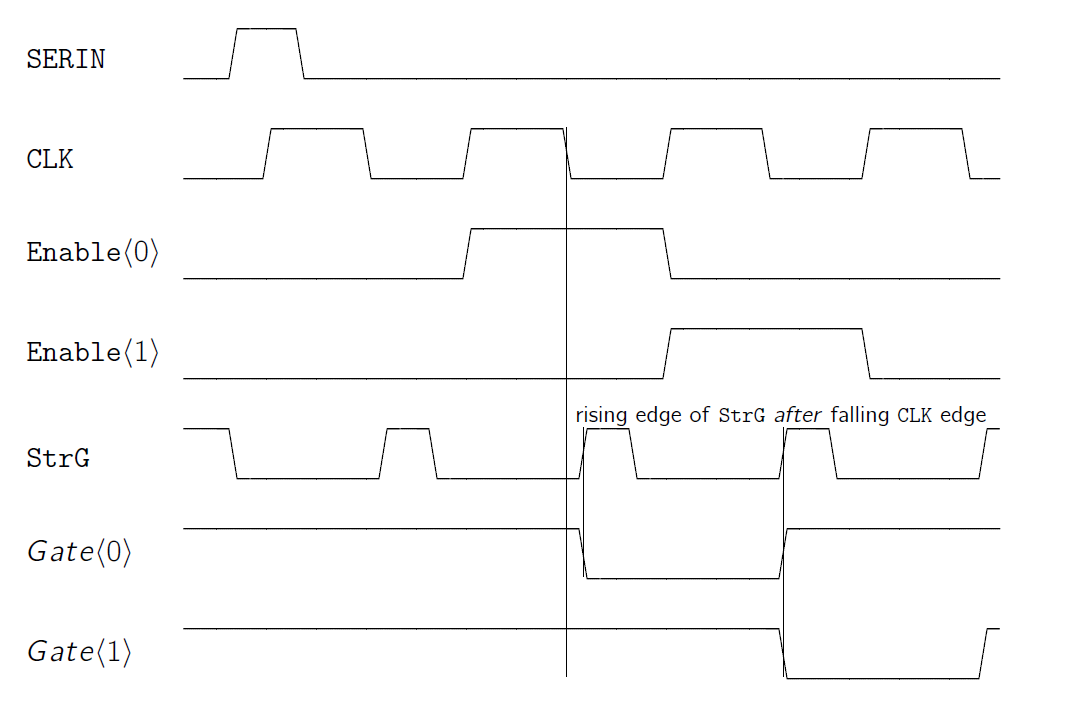 Felix Müller, 19th DEPFET workshop
11.05.2015
Switcher Sequence (3)
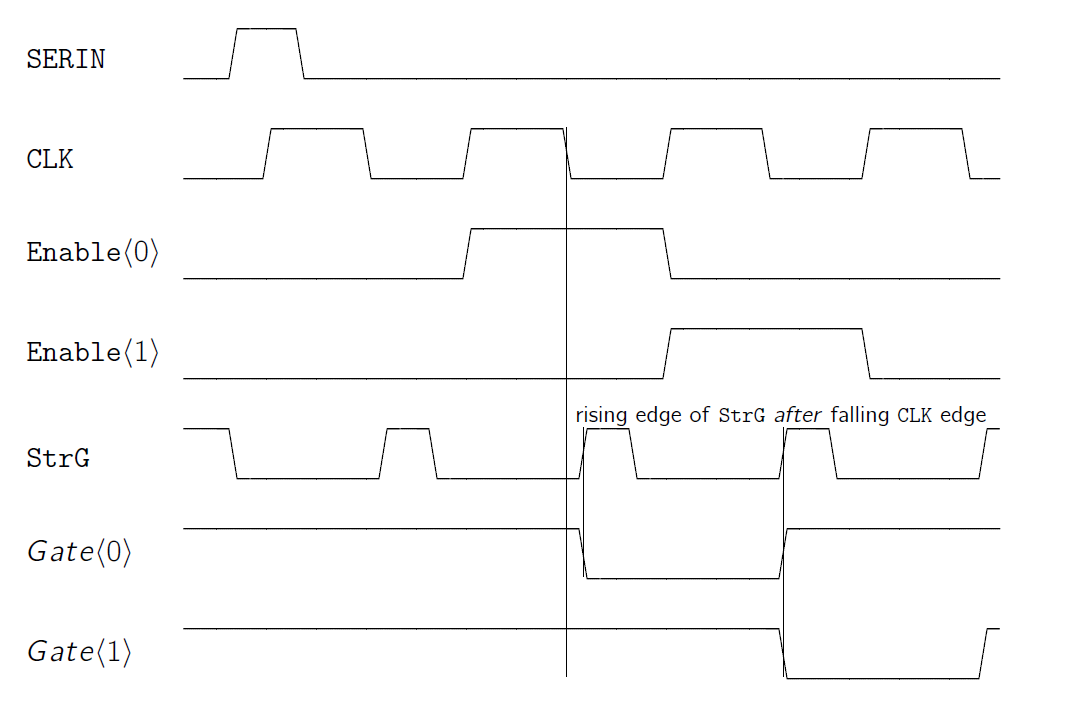 Felix Müller, 19th DEPFET workshop
11.05.2015
Switcher Sequence (4)
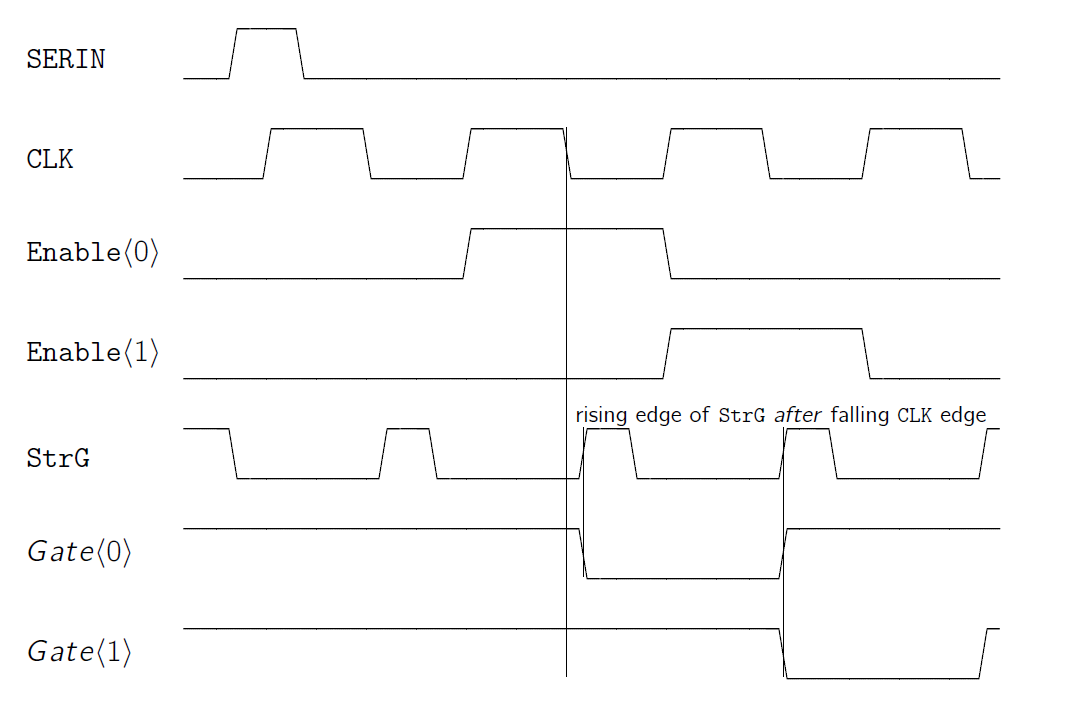 +~210ns for frame readout
+~210ns for frame readout
find a solution
Felix Müller, 19th DEPFET workshop
11.05.2015
Switcher Sequence (5)
processing
time
Felix Müller, 19th DEPFET workshop
11.05.2015
Matrix W22-E07
2 consecuitive readouts of the matrix at 320MHz
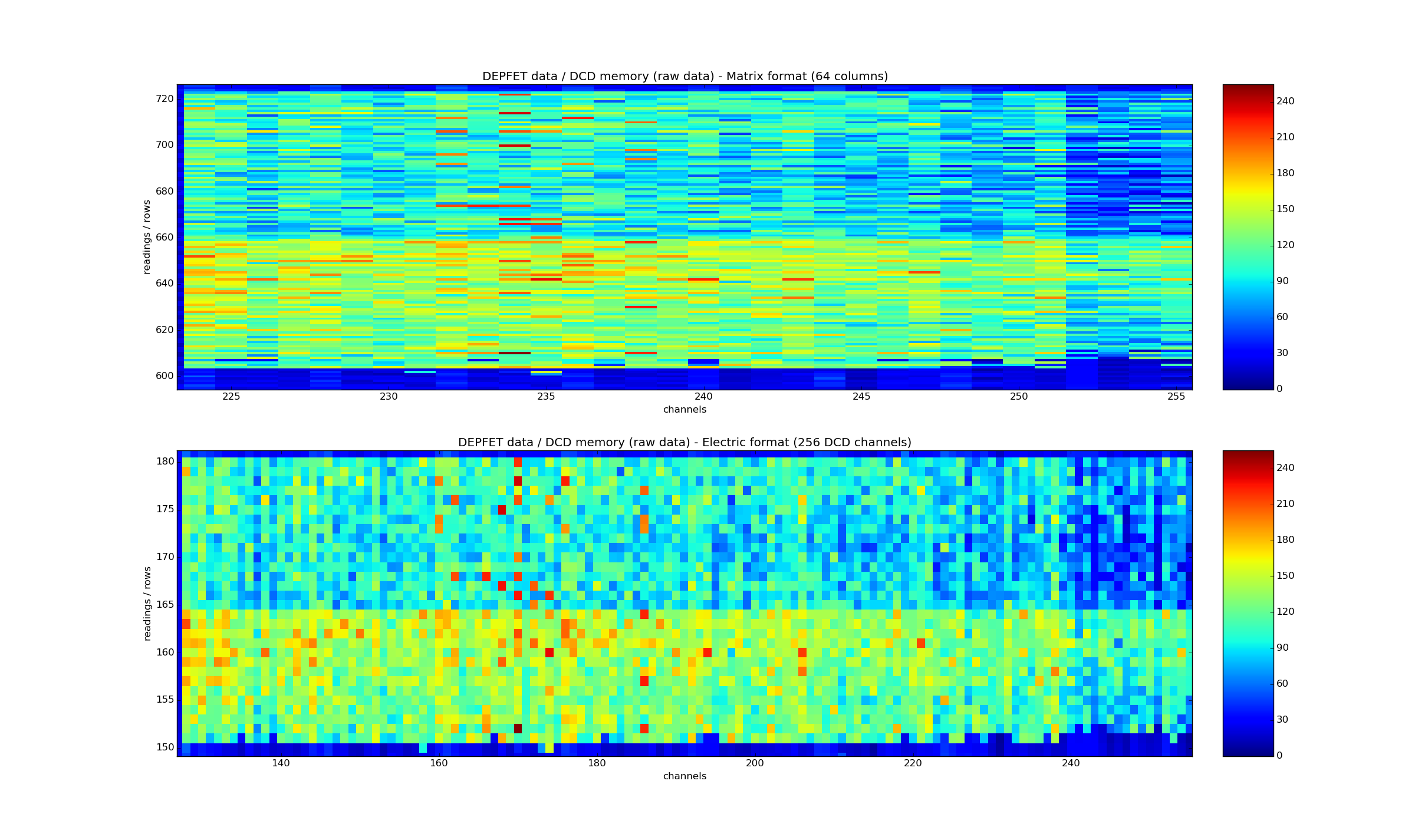 32
2nd reading
1st reading
16 rows:
165-180
2nd reading
14 rows:
151-164
1st reading
Felix Müller, 19th DEPFET workshop
11.05.2015
Consecutively Readout
Matrix is readout consecutively 12 times (frame readout time: 1,68µs)
Switch off Clear in one row => DCD needs „recovery time“
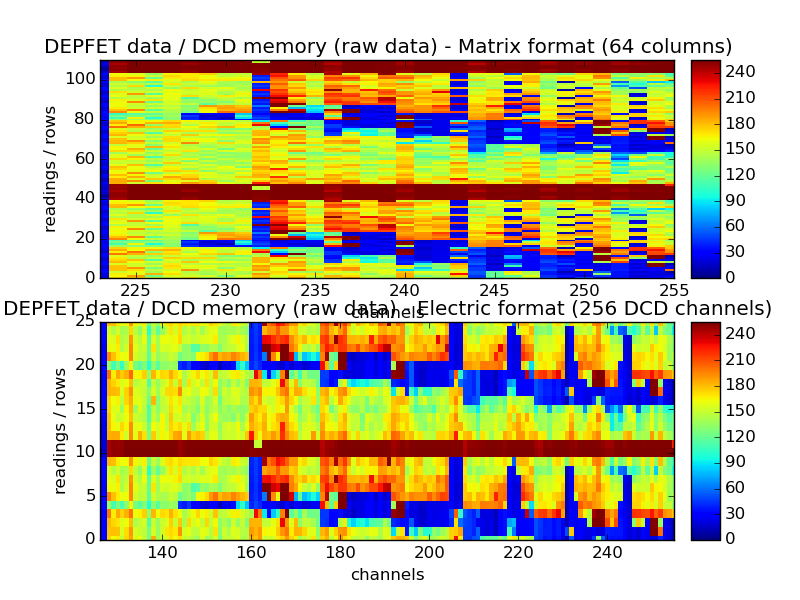 32
Row without
clear
Row without
clear
Preliminary
Felix Müller, 19th DEPFET workshop
11.05.2015
Summary & Outlook
Remarks:
	Use water as cooling medium for EMCM
	Cooling is essential (DHE) (cooling block must be removeable)
	Data loss (5%-15%) )
Structure svn repository (discussion in Seeon)
Docstrings => Overview of existing functions

ADC curve analysis (find linear range, DNL, INL …)
Optimize Synchronization (switcher sequence, sampling point)
Adjust Sampling Point – take curve
Optimize DEPFET voltages
Record pedestals, noise
Matrix Pixel Mapping
Impinge with a laser (S/N - optimization)
Upload Pedestals for ZeroSuppressed Readout
More adc curves: https://hll.mpg.de/~fmu984/adc_curve/
Felix Müller, 19th DEPFET workshop
11.05.2015
ADC curves
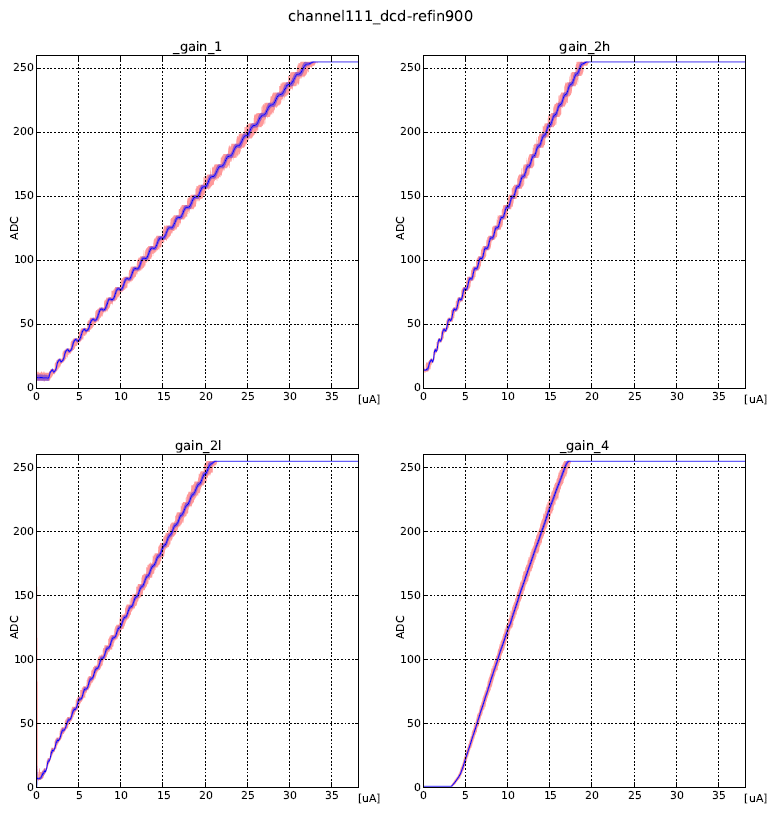 More adc curves: https://hll.mpg.de/~fmu984/adc_curve/
Felix Müller, 19th DEPFET workshop
11.05.2015
ADC curves
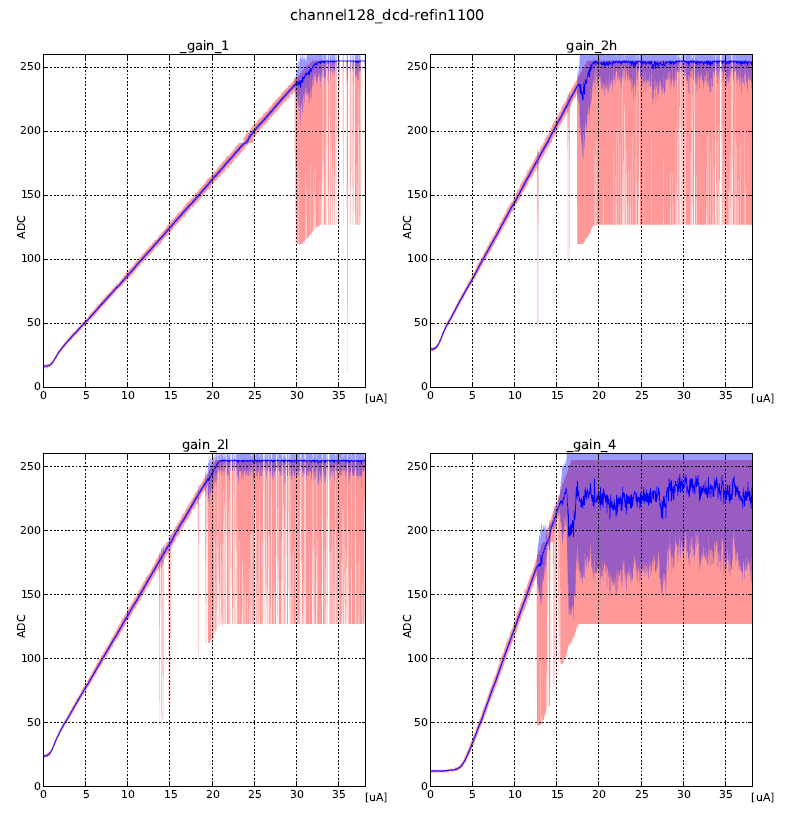 More adc curves: https://hll.mpg.de/~fmu984/adc_curve/
Felix Müller, 19th DEPFET workshop
11.05.2015
ADC curves
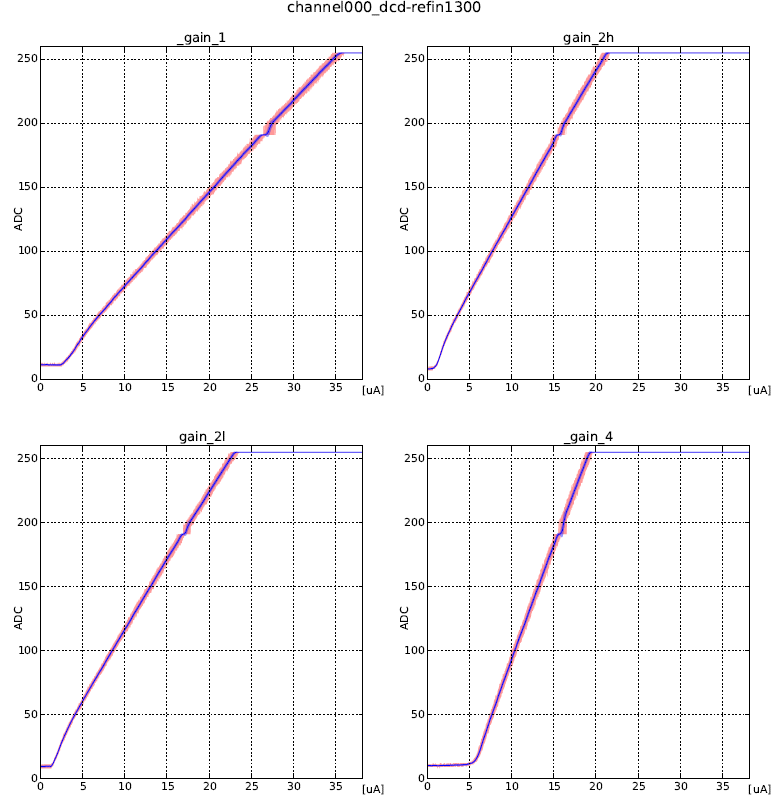 More adc curves: https://hll.mpg.de/~fmu984/adc_curve/
Felix Müller, 19th DEPFET workshop
11.05.2015